Проект
Детская люлька, колыбелька, потан.
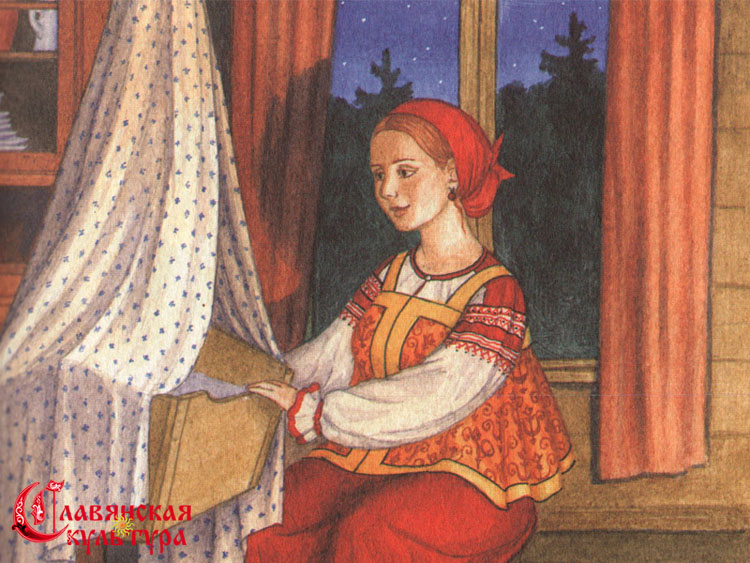 Тип проекта- 
Познавательный , информационный .
 Краткосрочный (с 10 апреля по 13 мая 2016г.)
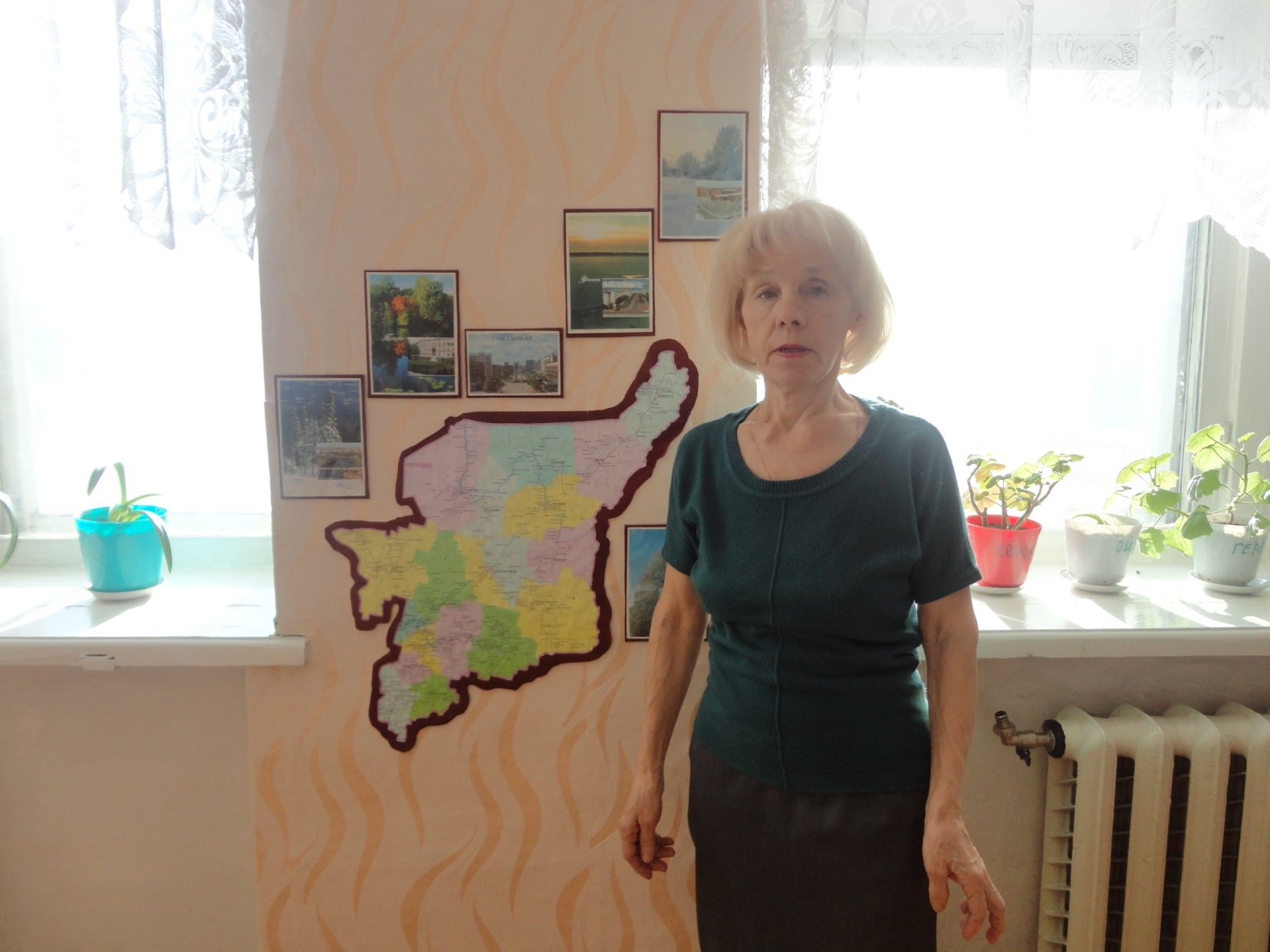 Автор:Преподаватель дополнительного образования МДОУ «Детский сад общеразвивающего вида п.Каджером» -Сметанина Галина Васильевна
Участники проекта:
Воспитанники средней группы № 1
 Родители
 Воспитатели: В.Ф.Обухова и А.С.Коваленко
Заместитель по воспитательной работе О.В.Бакиева
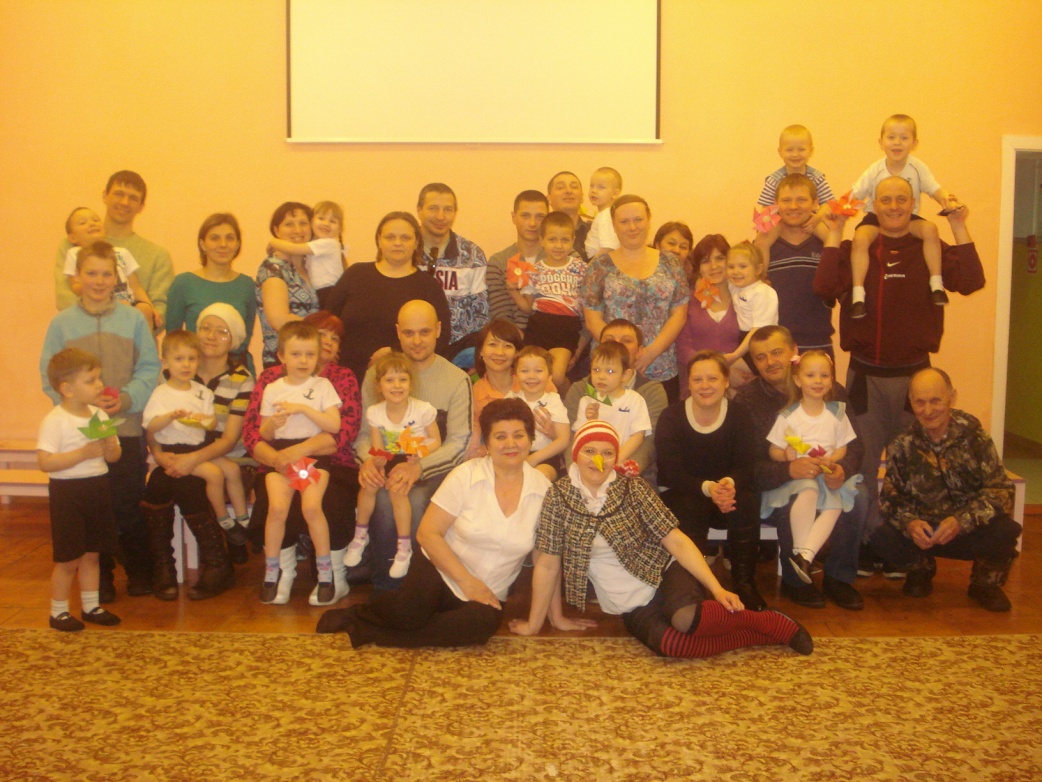 Актуальность темы :
В нашей динамичной жизни родителям просто не хватает времени для общения с ребенком. Дети больше времени проводят с компьютером ,планшетами ,телевизором. Родители и дети становятся далеки друг от друга. Поэтому мы обратились к традициям старшего поколения. 
Подвесная люлька- это доказательство мудрости предков. 
Почему практически все народы воспитывали младенца в повседневной качающейся люльке? 
Последние исследования показывают, что это не просто дань традиции, важнейший элемент, который наряду с материнской колыбельной песней делает ребенка здоровым  и гармоничным.  
Колыбельная песня – это своего рода терапия для малыша. Чем больше мы тепла и ласки дадим детям ,тем добрее они вырастут, т.е. будут знать на деле ,что такое любовь ,  тем ближе ребенок будет к матери.
Цель: Формирование и развитие личности, обладающей духовно-нравственными  ценностями, уважающего  культурное, историческое прошлое России.
Задачи:
- Расширение словаря детей на основе цикла мероприятий по теме »Люлька» 
- Закрепить представление детей о люльке,
о назначении и местоположении люльки
вызвать желание активизировать имеющиеся представления о люльке.
 Приобщить родителей (законных представителей) к активному участию в реализации проекта.
Развивать певческие навыки детей
Ожидаемые результаты
Дети продолжают знакомиться с народным бытом русского народа, его обычаями. 
Расширится кругозор детей о  о колыбели, её обустройстве, истории появления и развития
- Знакомятся с обычаем укладывания младенца спать под колыбельные песни Дети смогут использовать полученные знания в  игровой деятельности;
- Знакомятся с текстом колыбельных и учатся их петь.  
- Научатся изготавливать из ткани куклу-скрутку
   
Укрепляется сотрудничество между родителями и детьми. 
Продолжают совершенствоваться и развиваться  социально-коммуникативные навыки детей. 
Совершенствуется связная диалогическая и монологическая речь;
Продукт проекта:
Альбом с фотографиями разных видов люлек
Кукла-скрутка, сделанная родителями и детьми
Буклет «Колыбельные песни»
Консультация для родителей «Приобщение детей дошкольного возраста к народному творчеству через колыбельные песни пестушки, потешки, прибаутки и сказки»
Презентация «Знакомство с люлькой»
Совместное мероприятие с родителями «Ходит сон близ окон…»
План мероприятий
Этапы проекта:

1 этап – Подготовительный (10-15 апреля) 
Подборка программно-методической литературы, изучение интернет ресурсов

2 этап – исследовательский ( 18 апреля – 12 мая)

3 этап – заключительный (13 мая)
2 этап - Исследовательский
Экскурсия в музей
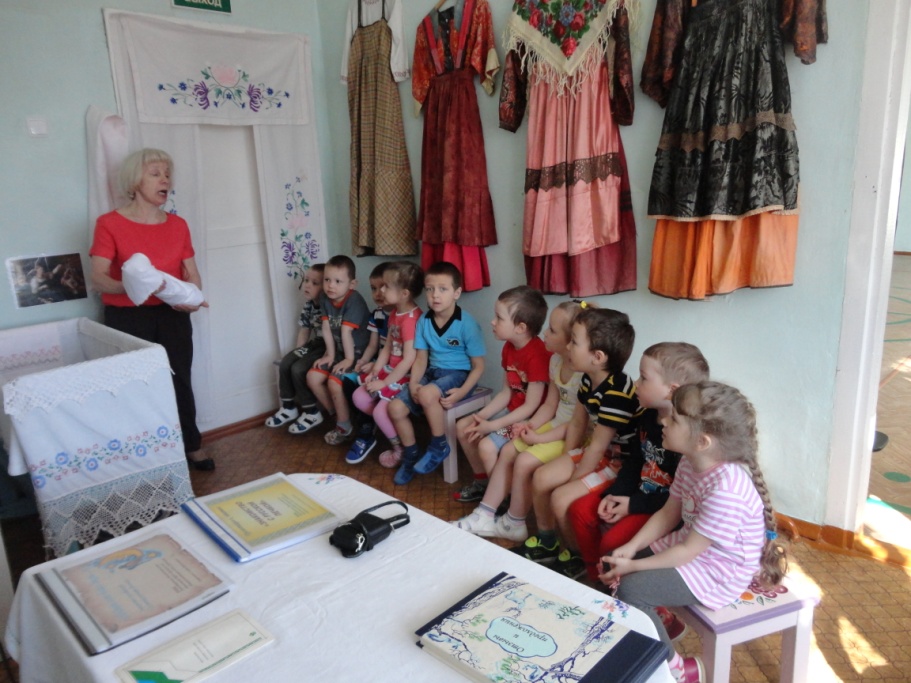 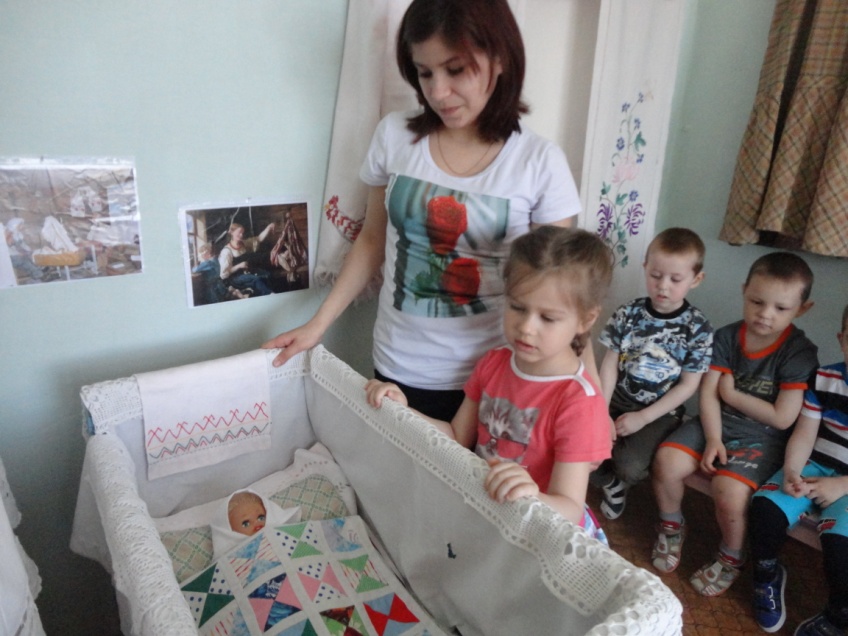 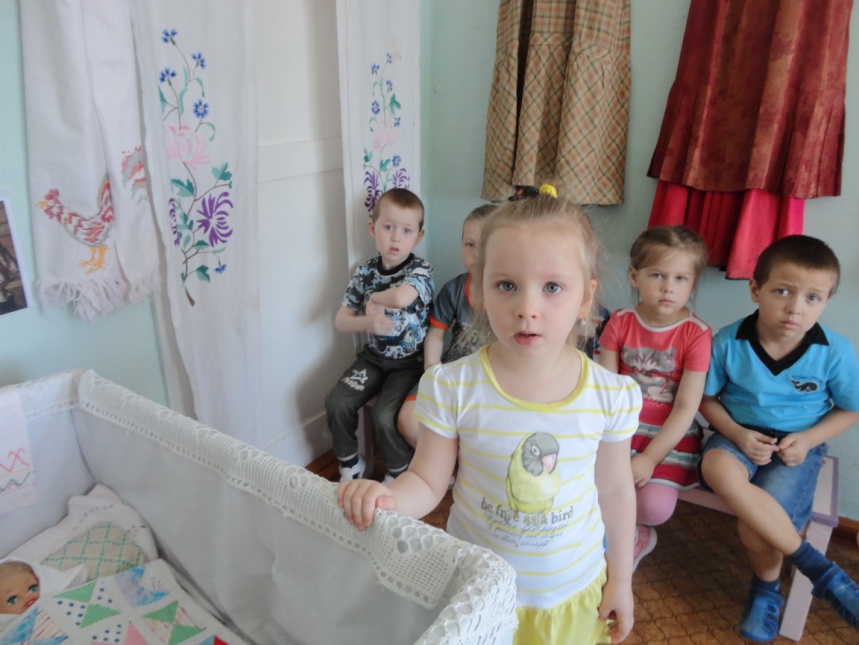 Лоскутное одеяло, сшитое мамой Юли Франк – Филипповой А.А.
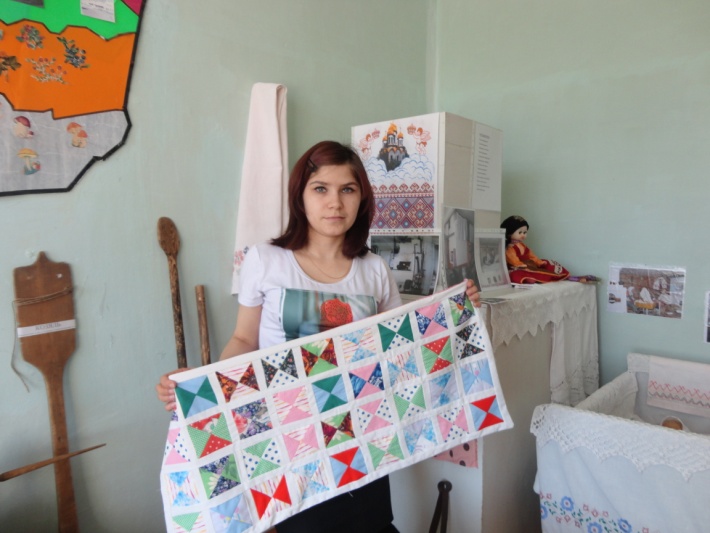 Фотоальбом  «Ходит сон близ окон…»
Консультации для родителей
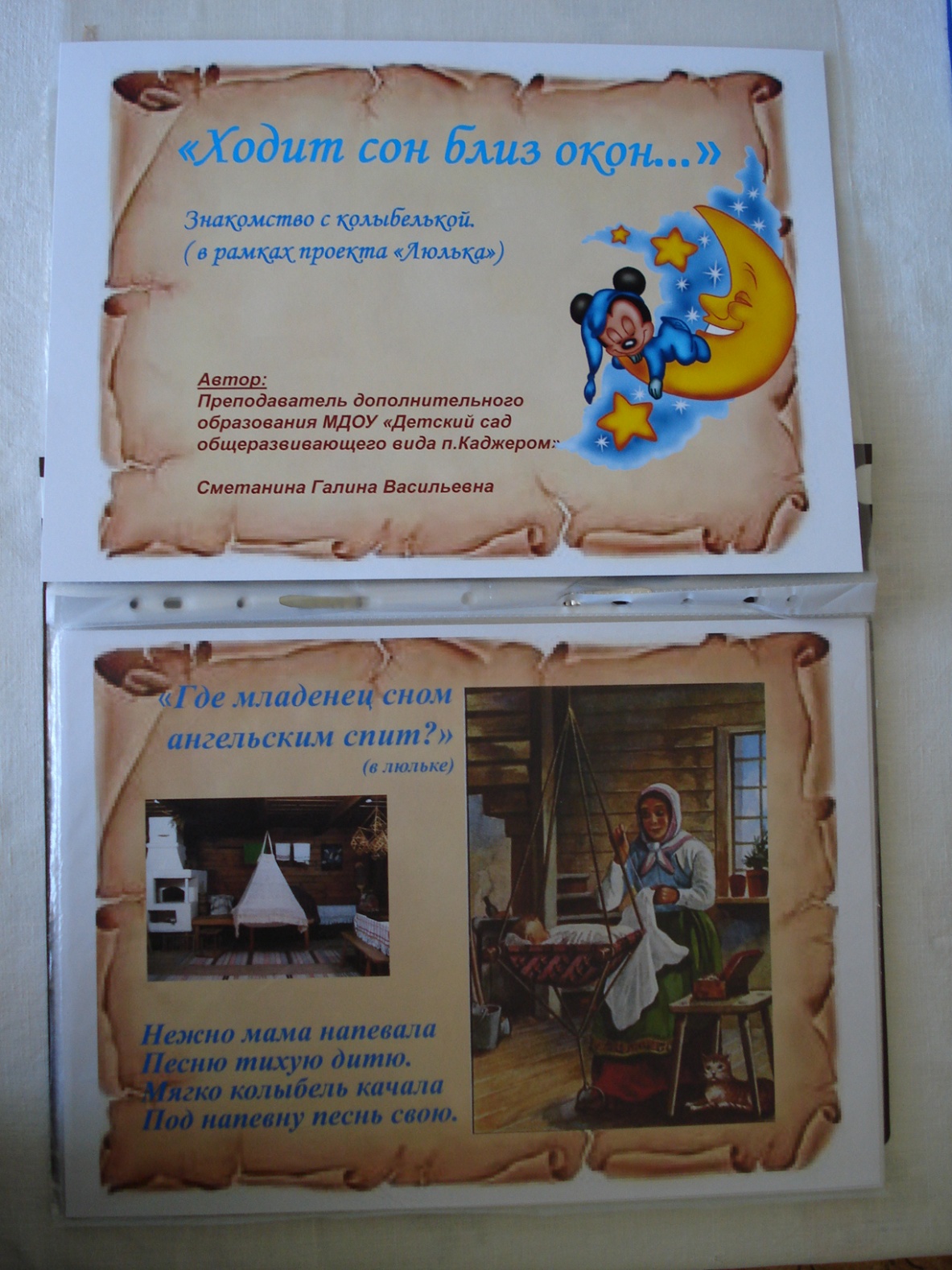 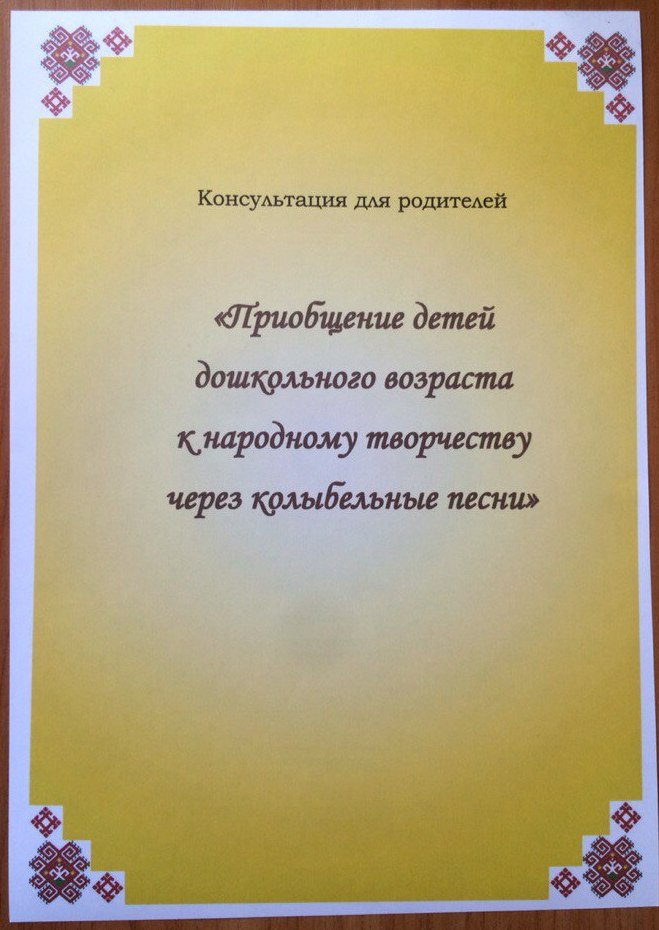 Сборник колыбельных песен
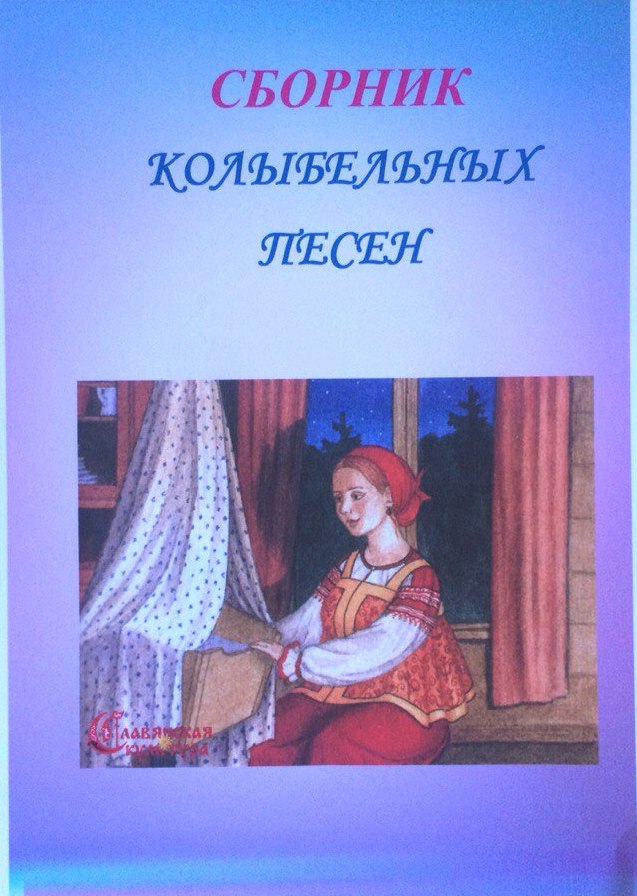 3 этап – Заключительный (13 мая)
Презентация «Знакомство с люлькой»
Совместное мероприятие с родителями «Ходит сон близ окон…»
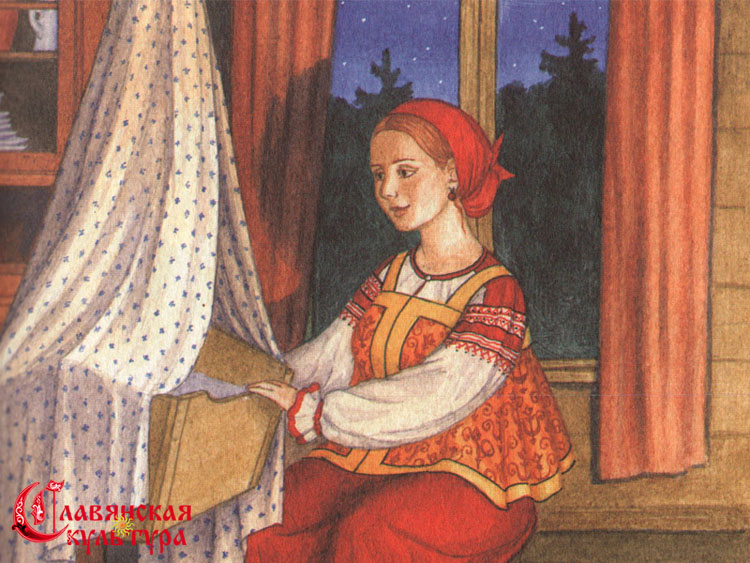 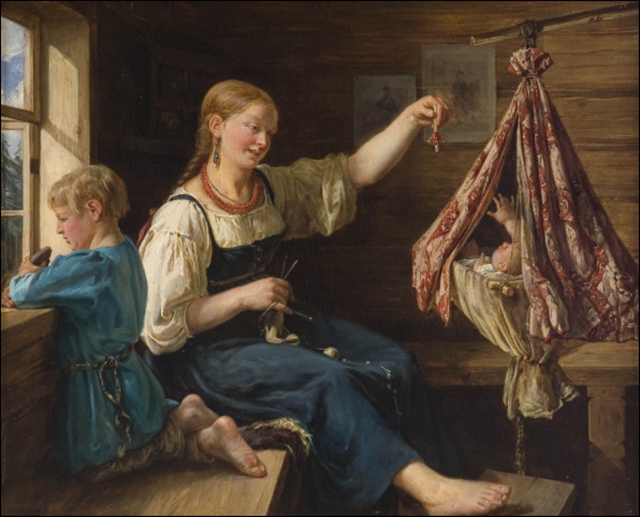 Инструментарий к диагностика:

1. Напой колыбельные, которые тебе известны.
2. Как укладывали спать ребёнка в стародавние времена русские люди.
3. Назови постельные принадлежности для колыбельки
Дальнейшее развитие проекта:

Охватить в данном направлении группы Детского сада.
Дополнить сборник новыми колыбельными песнями.
Приобретение и изготовление детских люлек родителями в мини-музей и в группу.
Развитие игровых действий. 
 Мастер-класс по шитью лоскутного одеяла.
Литература:
Т.И. Чудова ,И.Н. Набиуллина «Ознакомление дошкольников с народной культурой коми средствами  музейной педагогики.  (ГОУДПО «Коми республиканский институт развития образования» -, Сыктывкар ,
 2014г.Пасынкова Н.Б. «Родник» Изд. РИПКРО МО и ВШ РК ,1998г.
Спасибо за внимание!